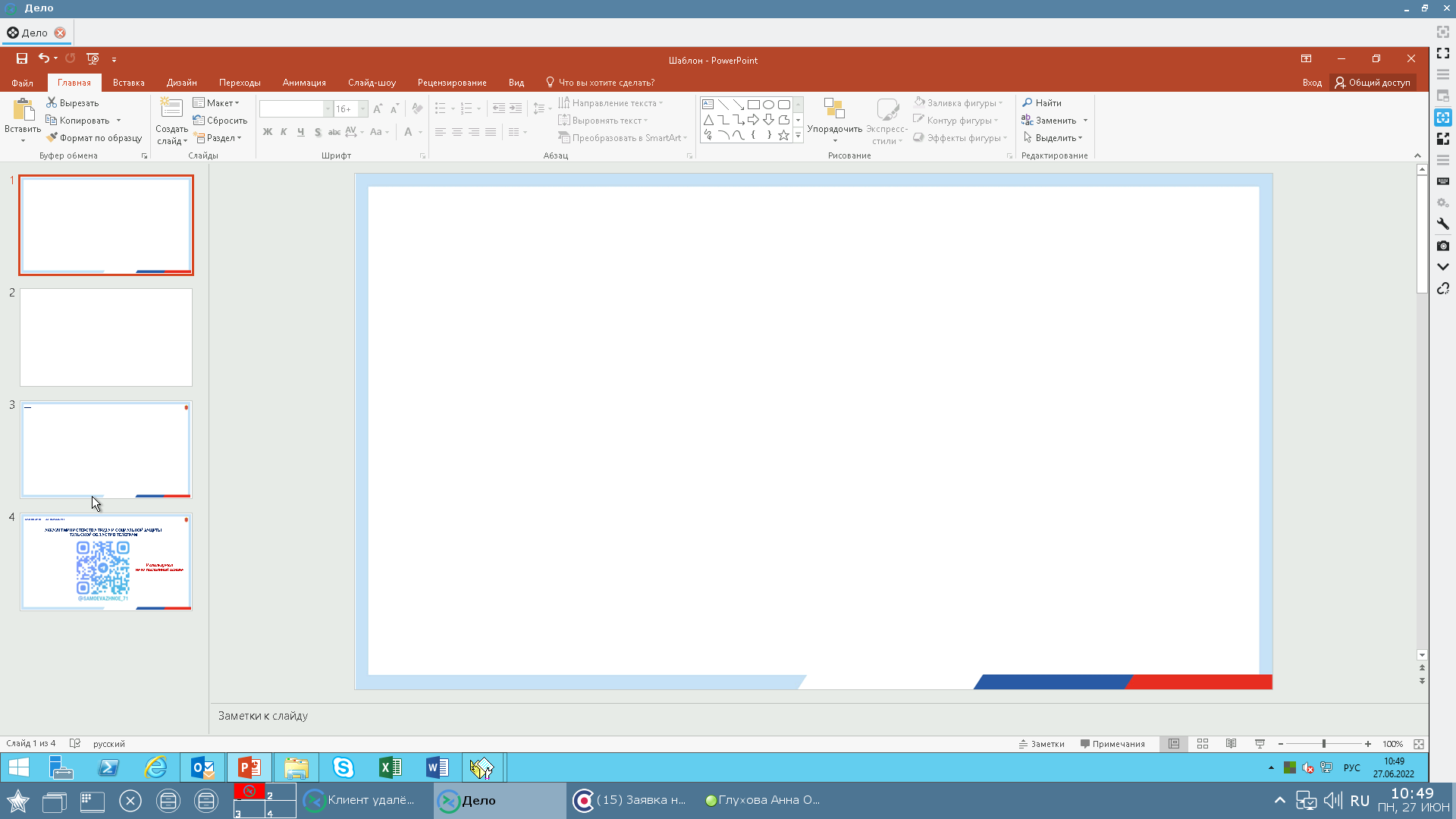 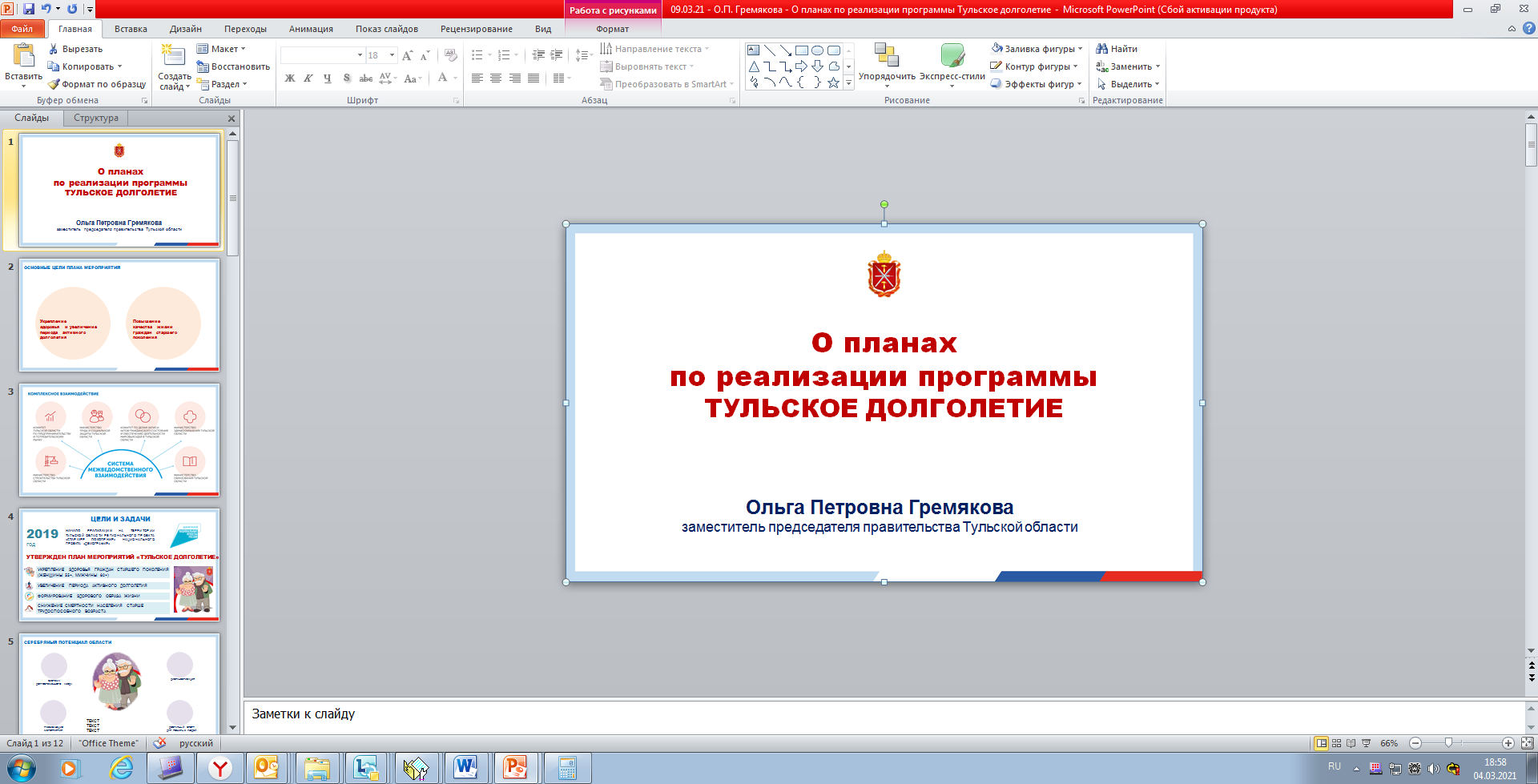 АО «Ресурс»
Первый этап Всероссийской ярмарки вакансий 14  апреля 2023 -  принимал участие всего – 34 гражданина, направлено на собеседование – 2. Трудоустроенных по результатам ярмарки – 0 (отказ гражданин).
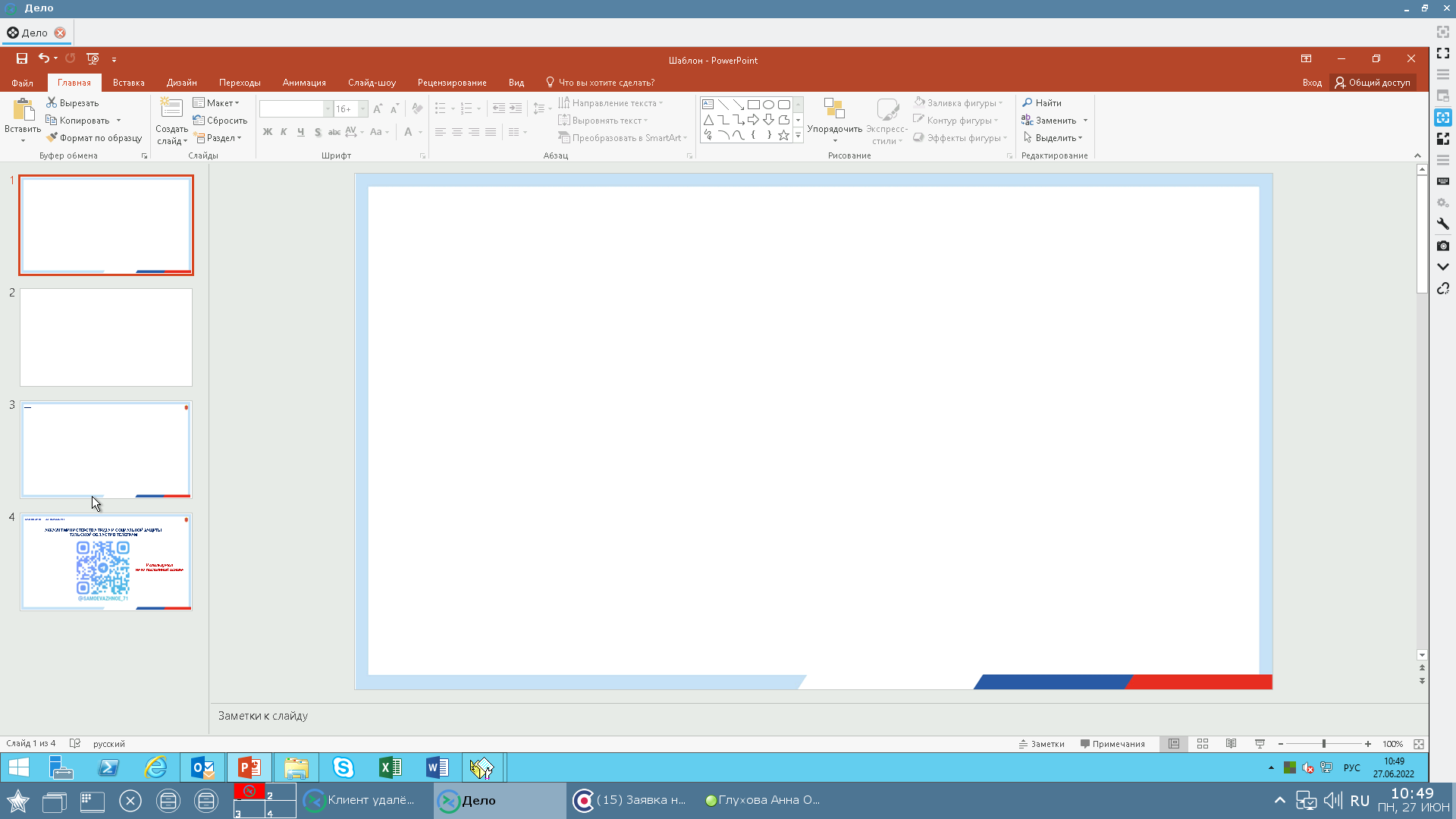 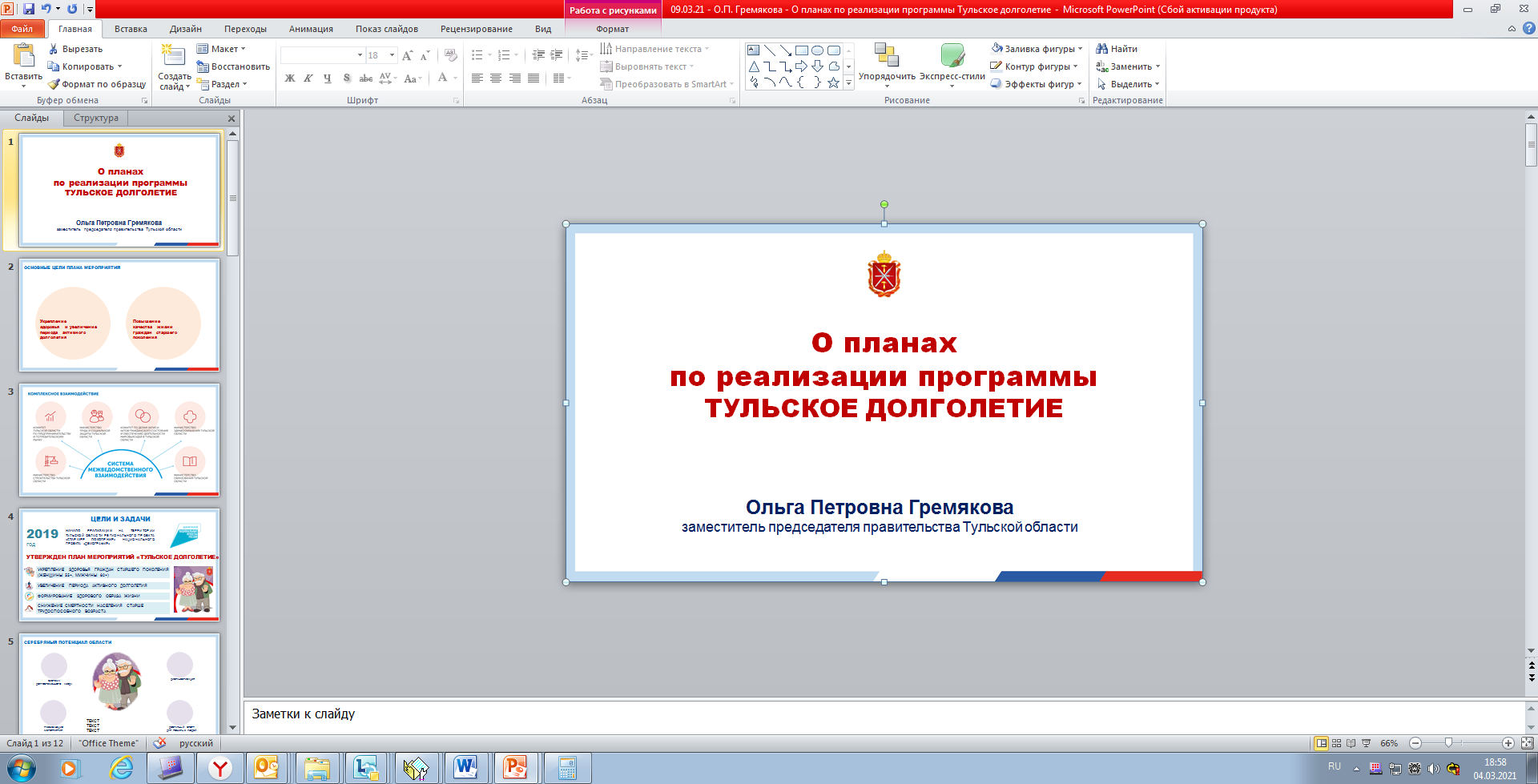 ФКП «Алексинский химический комбинат»
Первый этап Всероссийской ярмарки вакансий 14  апреля 2023 принимали участие 83 чел.
Направлены на собеседование – 34 чел.,  трудоустроено – 8 чел., 
находится на рассмотрении работодателя – 1 чел., отказ работодателя – 4 чел., отказ гражданина – 21 чел.
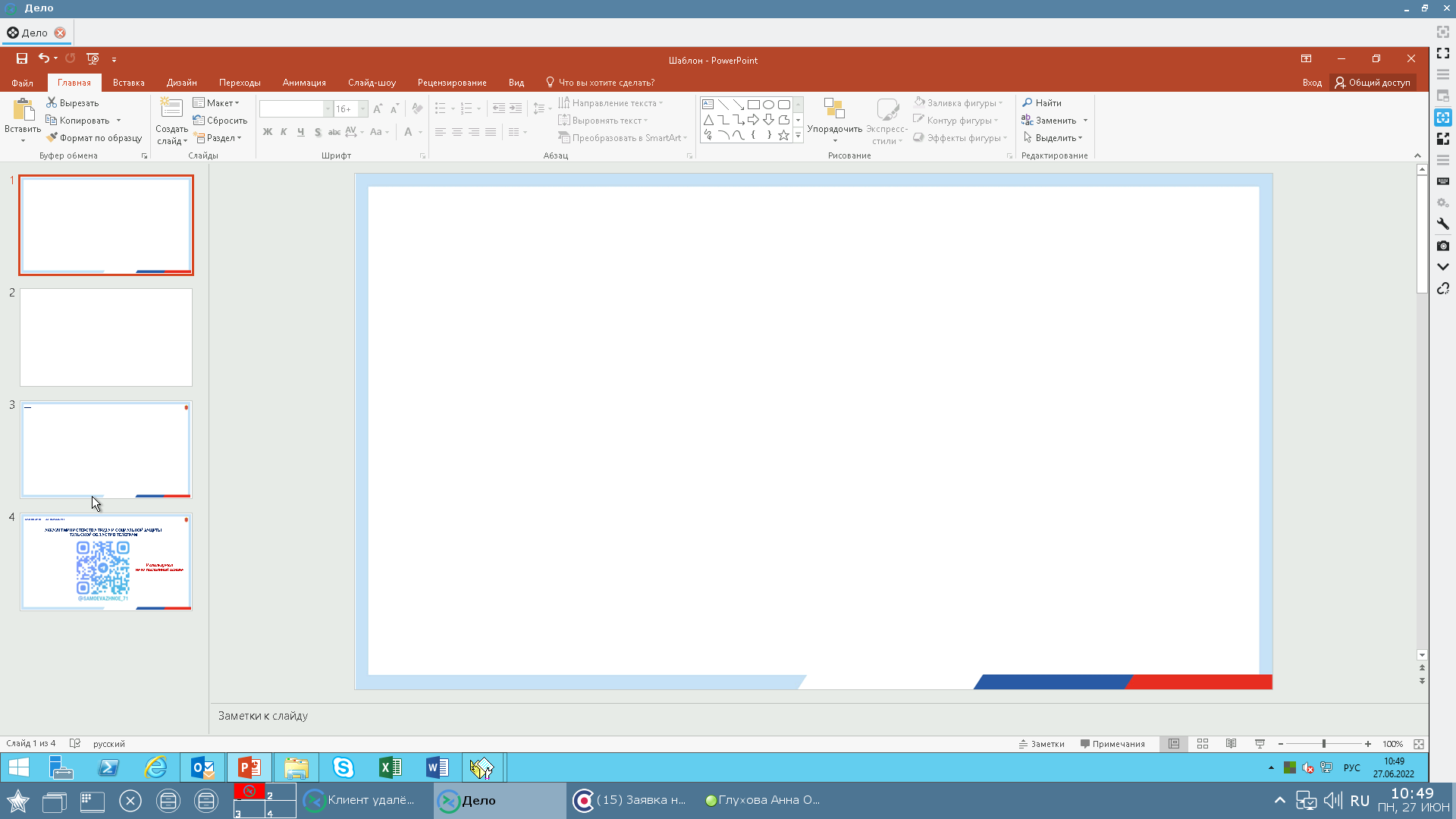 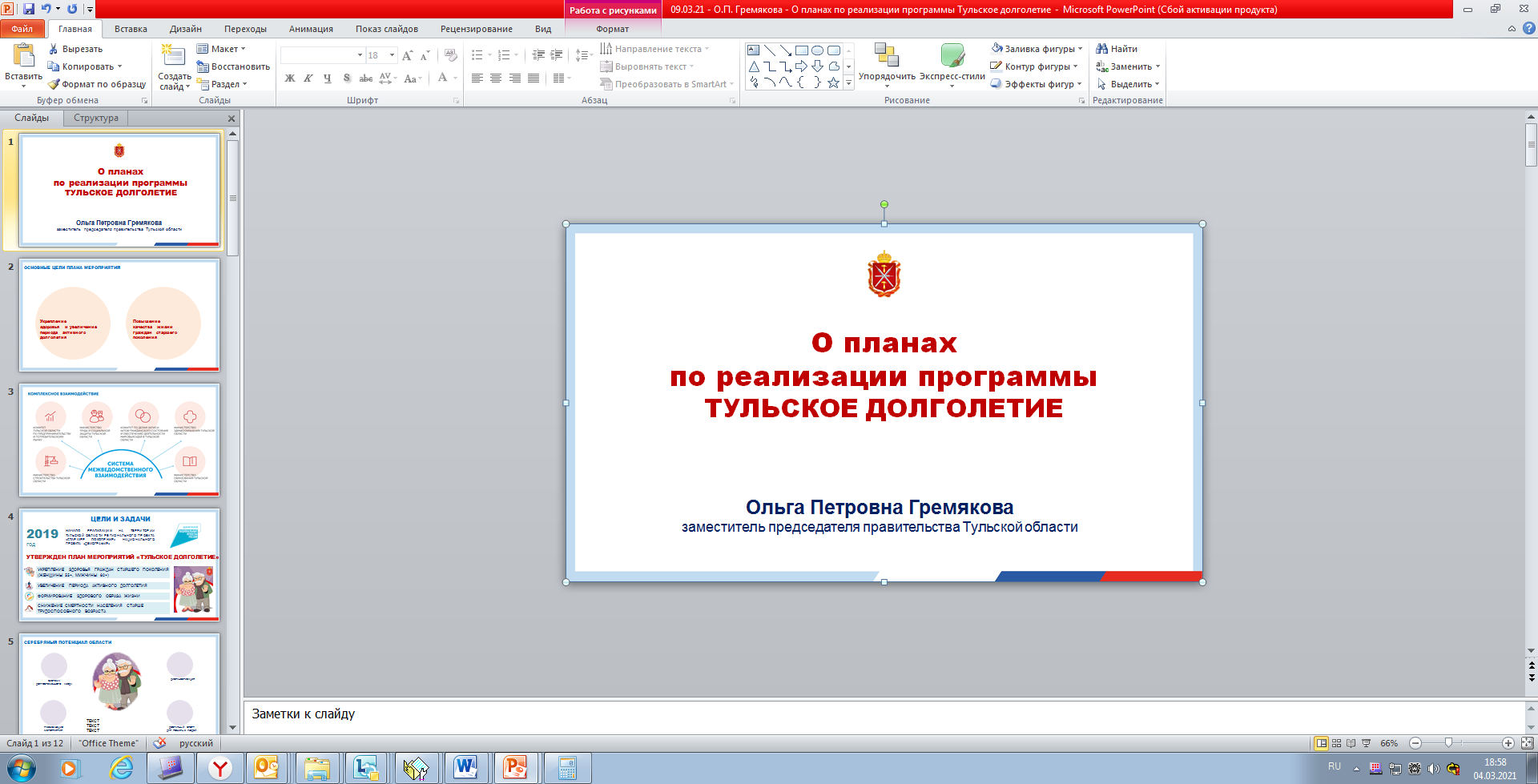 АО «Алексинский опытный механический завод»
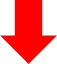 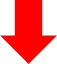 Первый этап Всероссийской ярмарки вакансий 14  апреля 2023 принимали участие 83 чел.
Направлены на собеседование – 17 чел.,  трудоустроено – 12 чел., 
находится на рассмотрении работодателя – 1 чел., отказ работодателя – 2 чел., 
отказ гражданина – 2 чел.
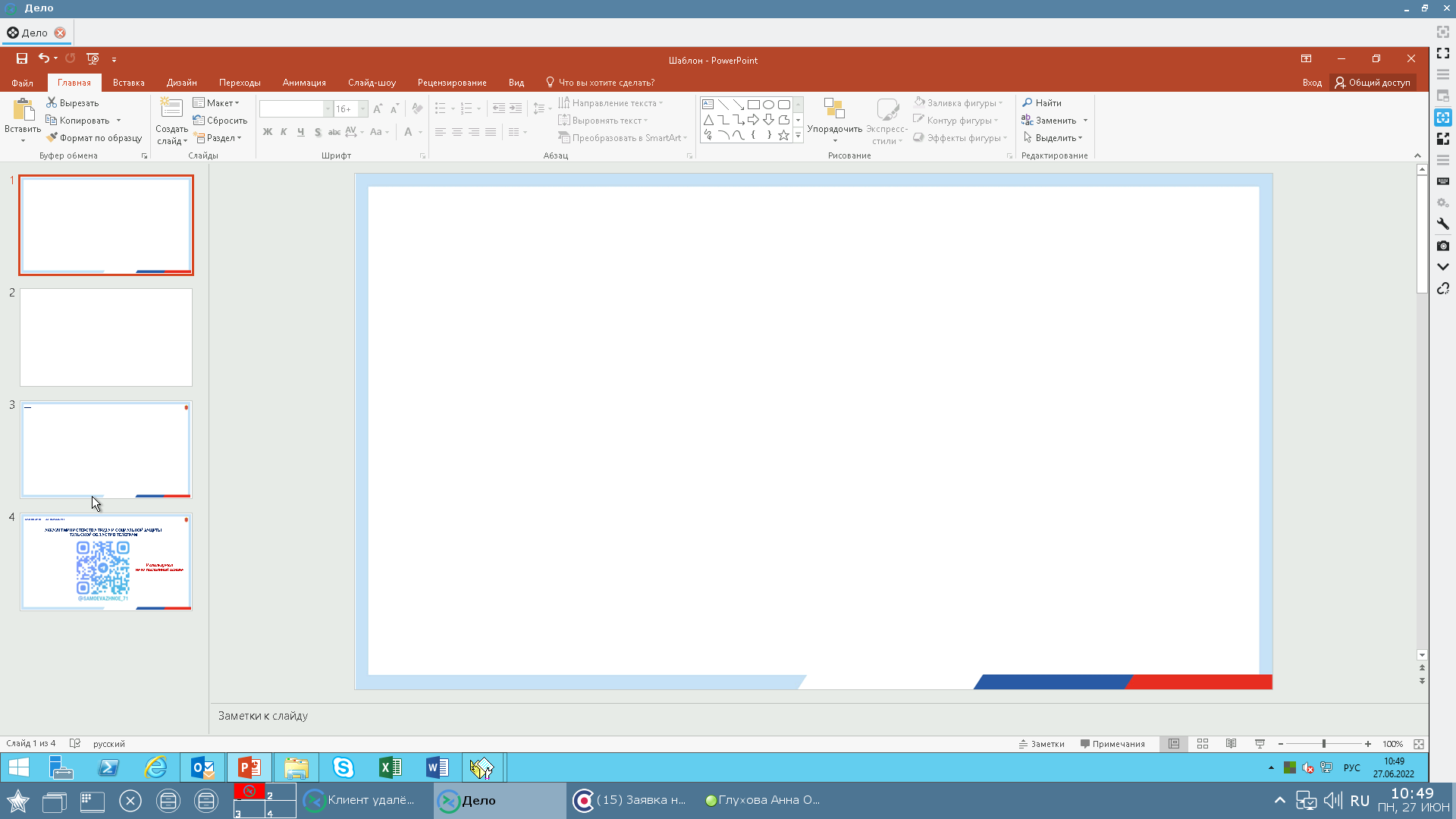 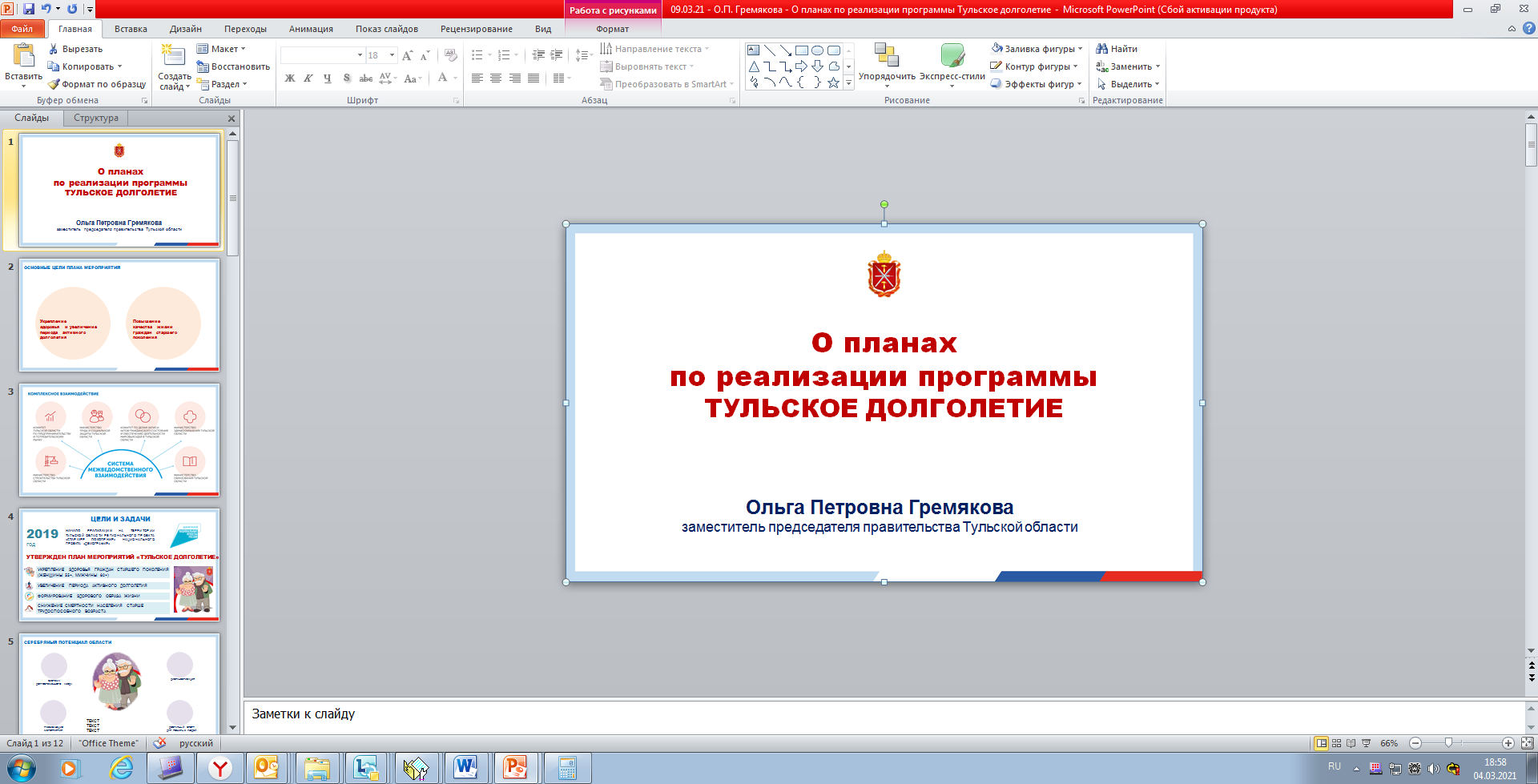 АО «Электромашиностроительный завод»
Первый этап Всероссийской ярмарки вакансий 14  апреля 2023, 
участие приняли – 301 чел., направлены на собеседование – 4 чел.,  трудоустроено – 3 чел., 
отказ гражданина – 1 чел.
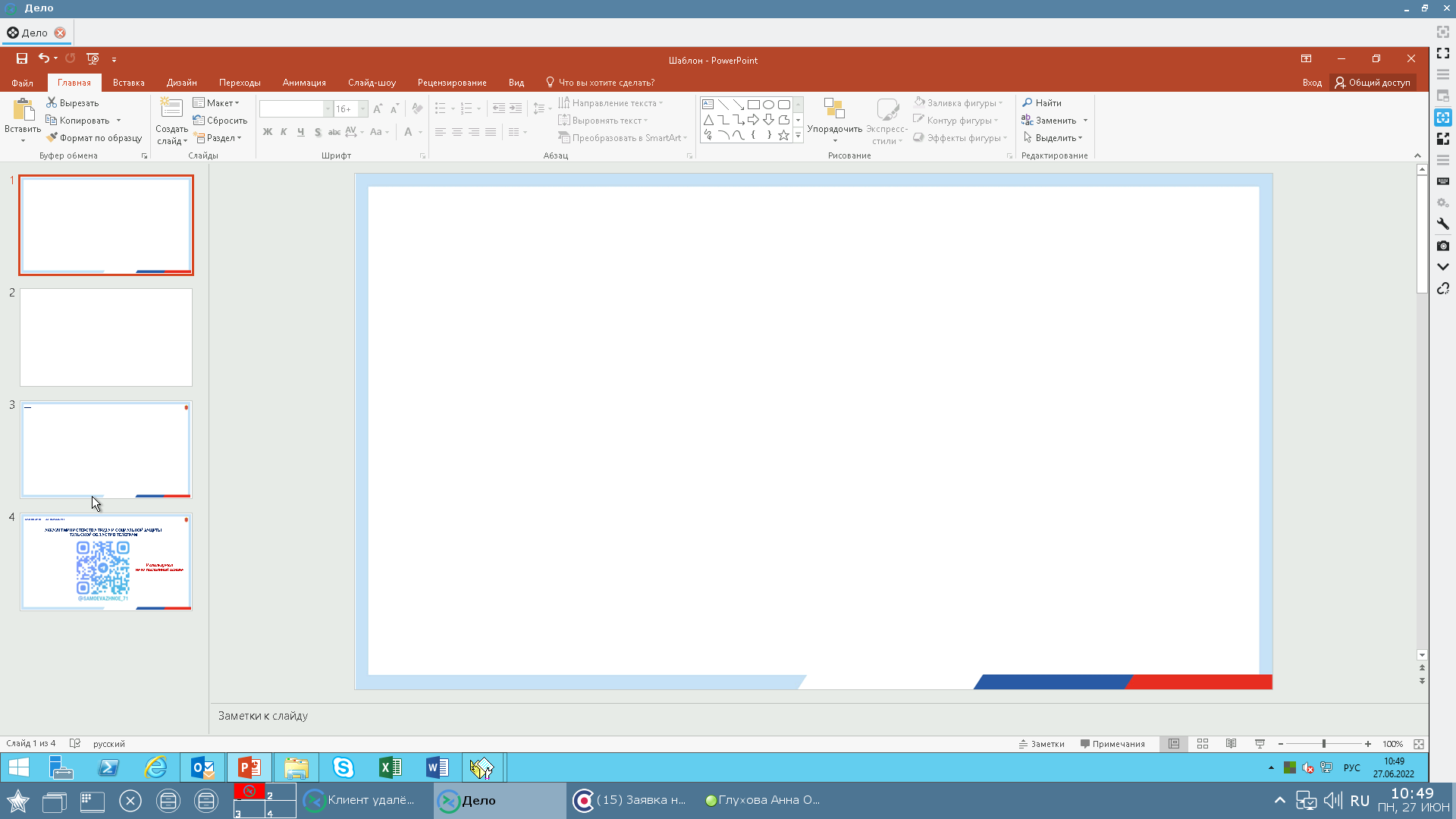 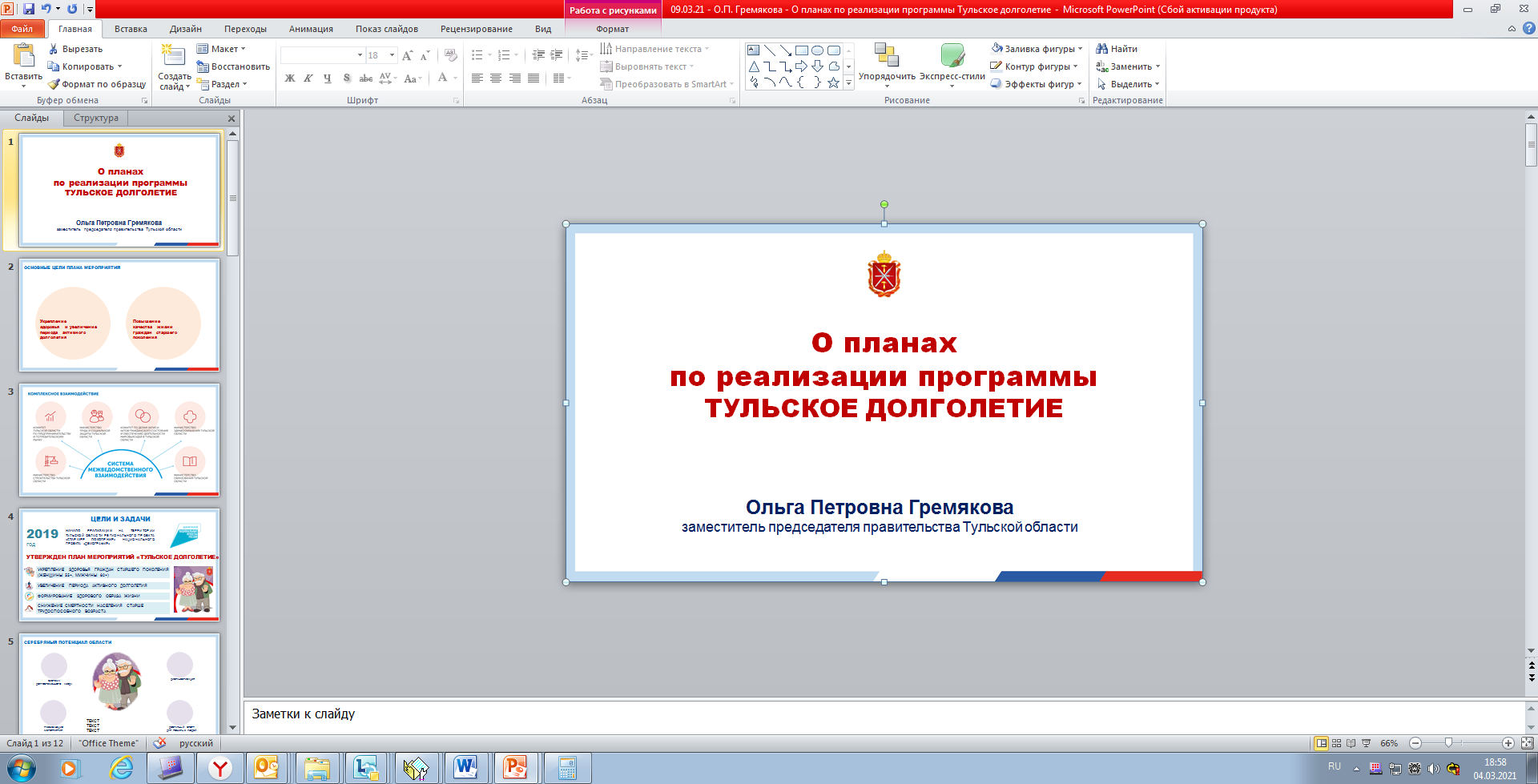 АО «Кимовский радиоэлектромеханический завод»
Первый этап Всероссийской ярмарки вакансий 14  апреля 2023 приняли участие  292 чел.
Направлены на собеседование  - 16 чел., трудоустроено – 6 чел., 
отказ работодателя – 3 чел., отказ гражданина – 6 чел.
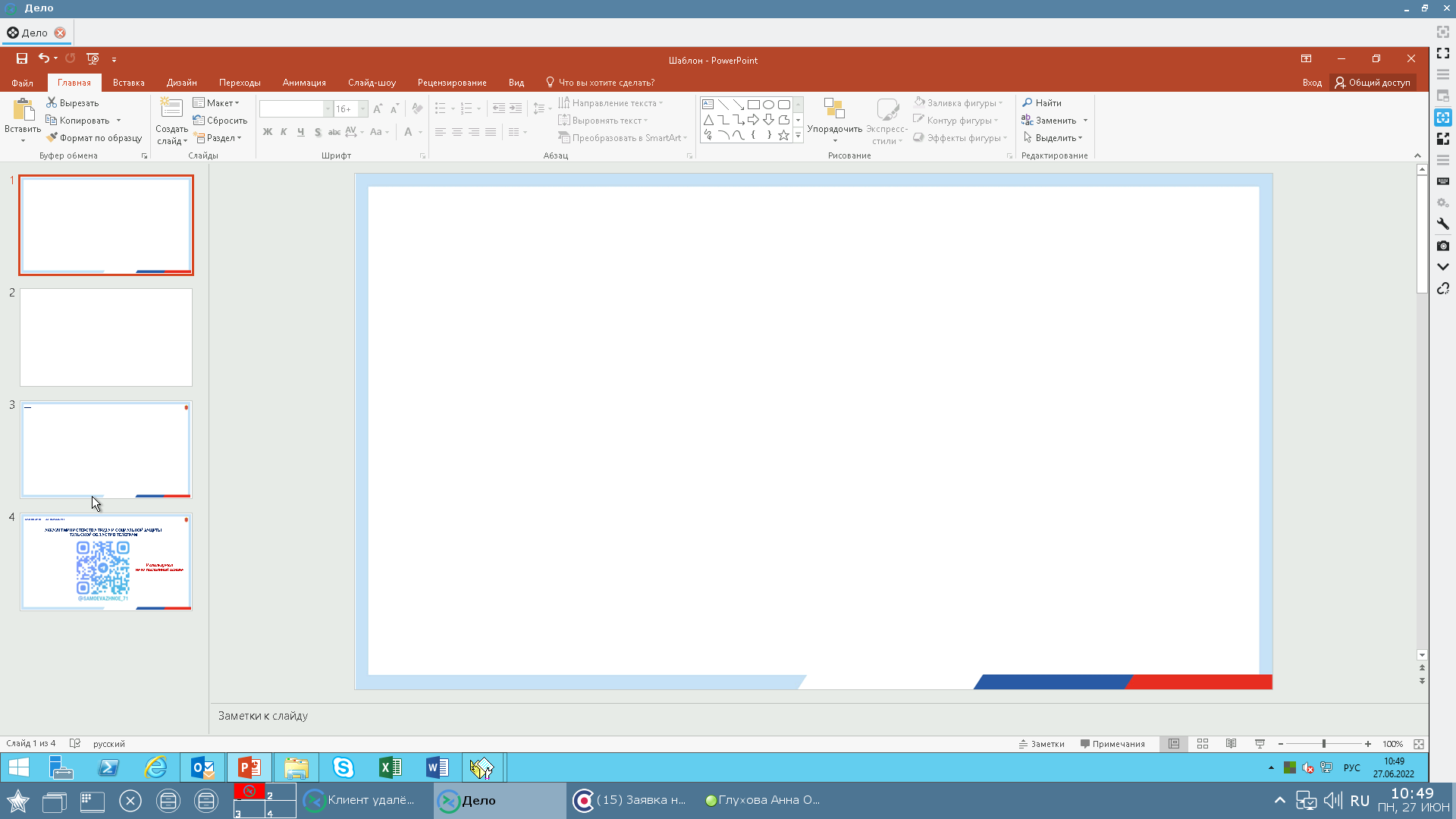 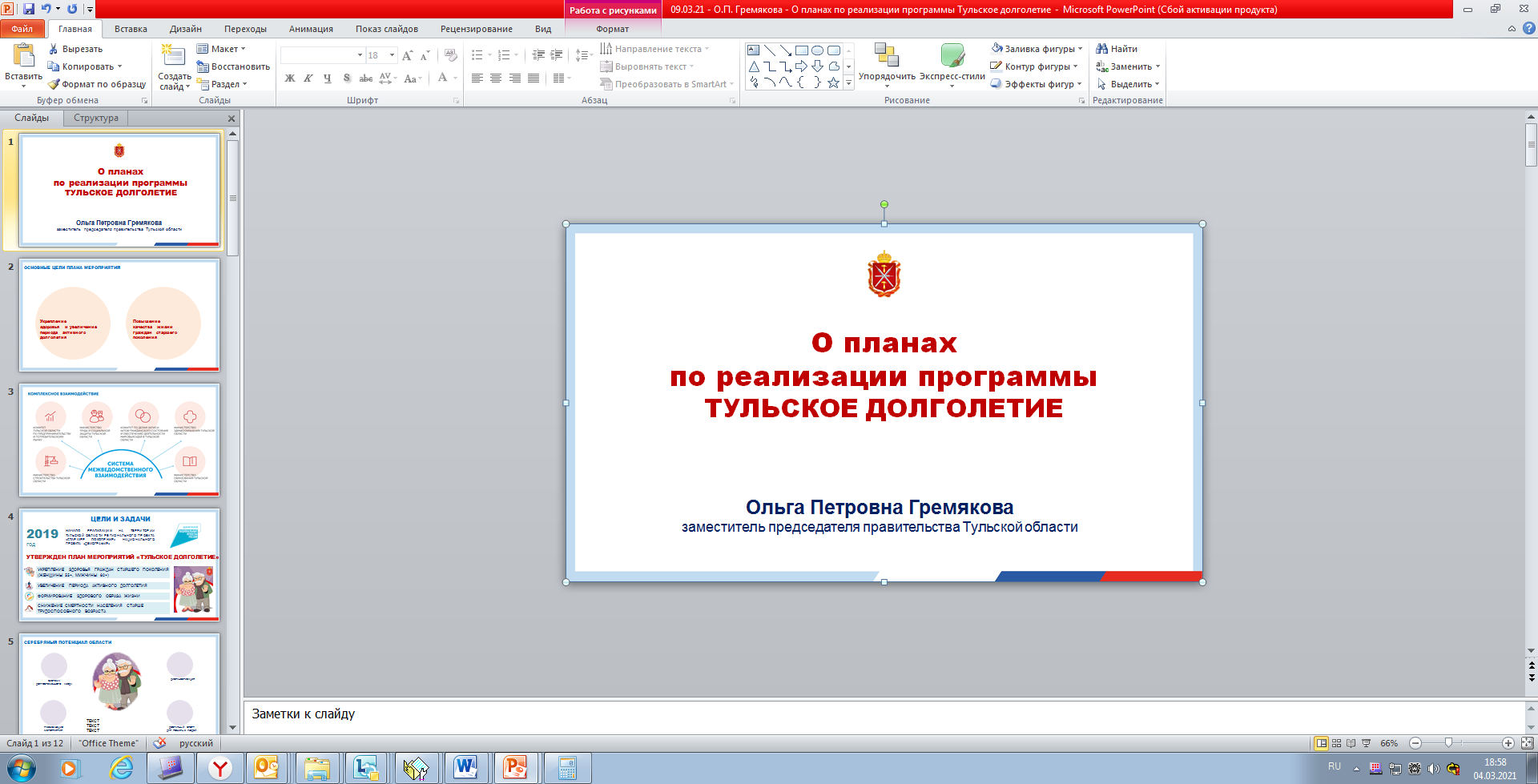 ОАО «Донской завод радиодеталей»
Первый этап Всероссийской ярмарки вакансий 14  апреля 2023 принимали участие 292 чел.,
Направлены на собеседование – 6 чел.,  трудоустроено – 2 чел., 
отказ работодателя – 3 чел., отказ гражданина – 1 чел.
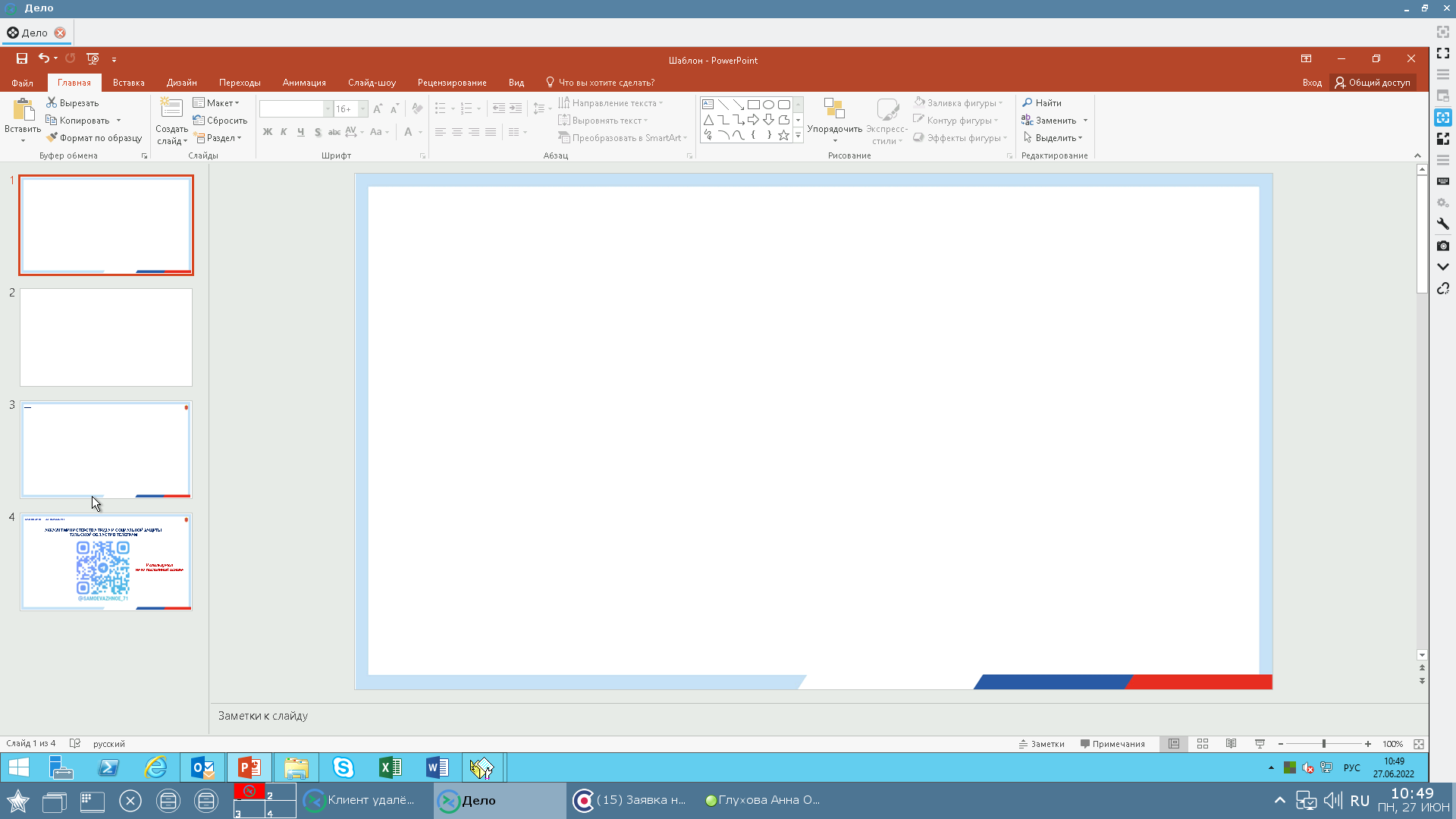 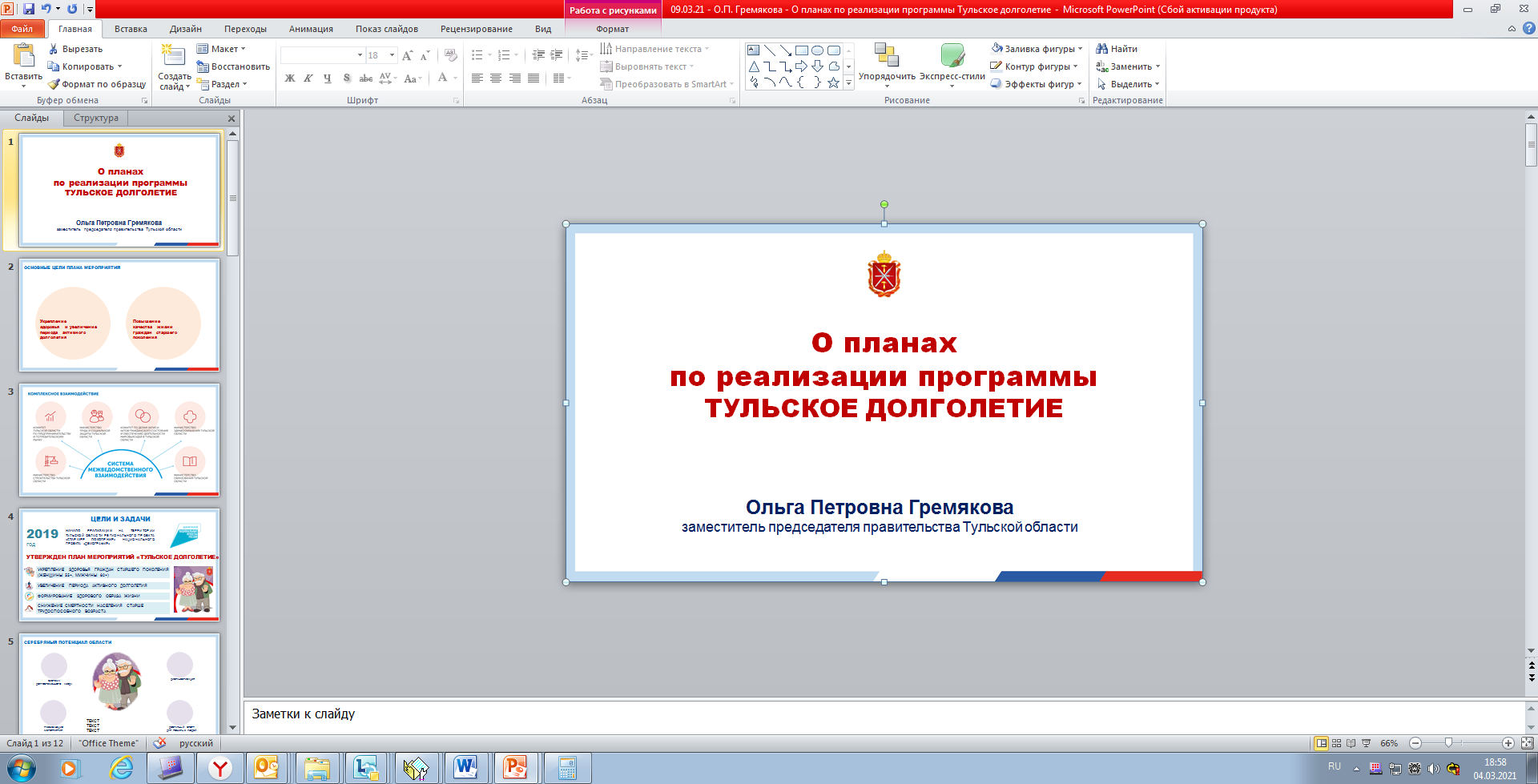 АО «НПП «Связь»
Потребность в кадрах 
в органы занятости населения 
Тульской области не заявлена